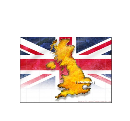 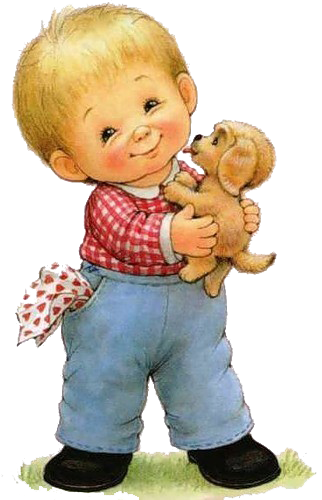 8
Pete
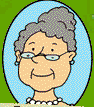 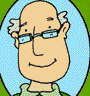 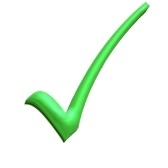 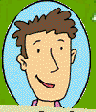 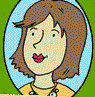 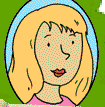 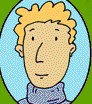 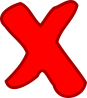 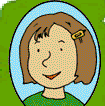 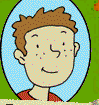 7
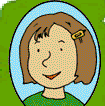 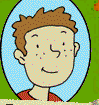 6
Ann
Bob
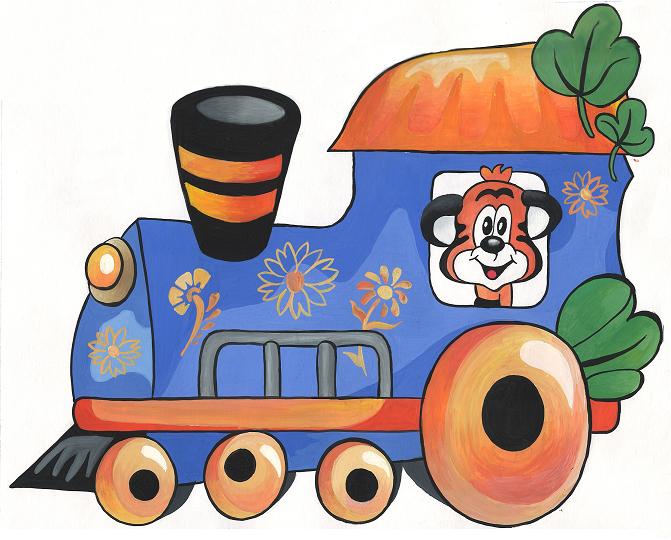 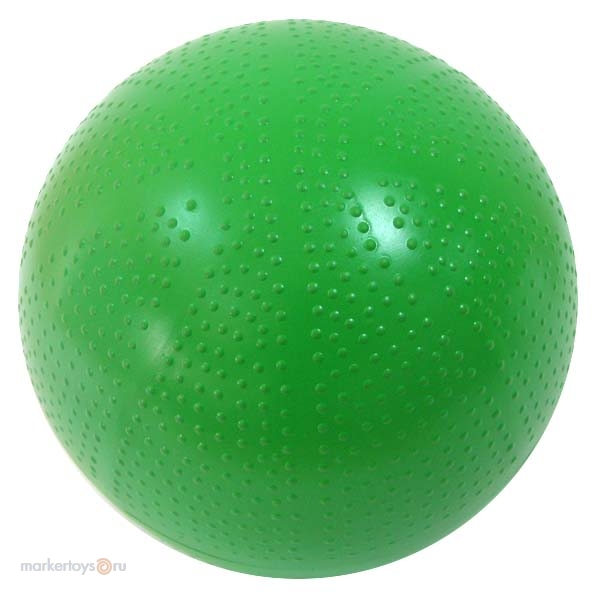 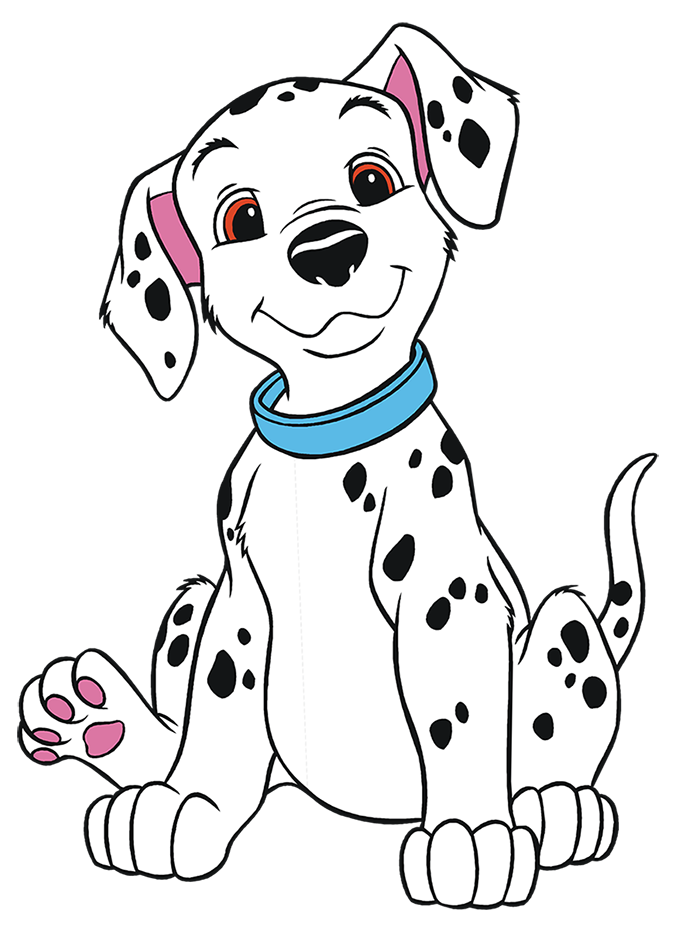 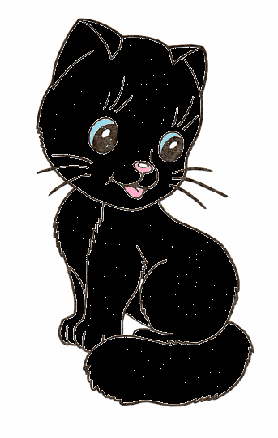 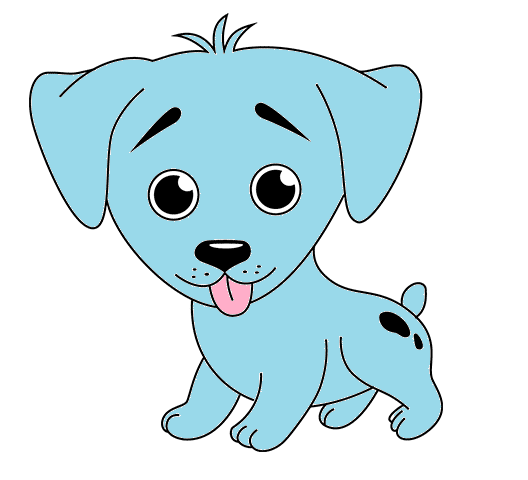 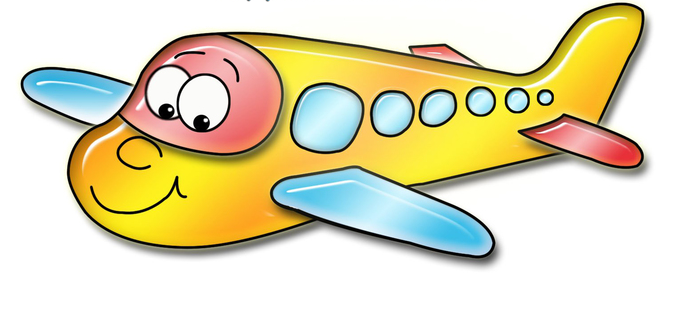 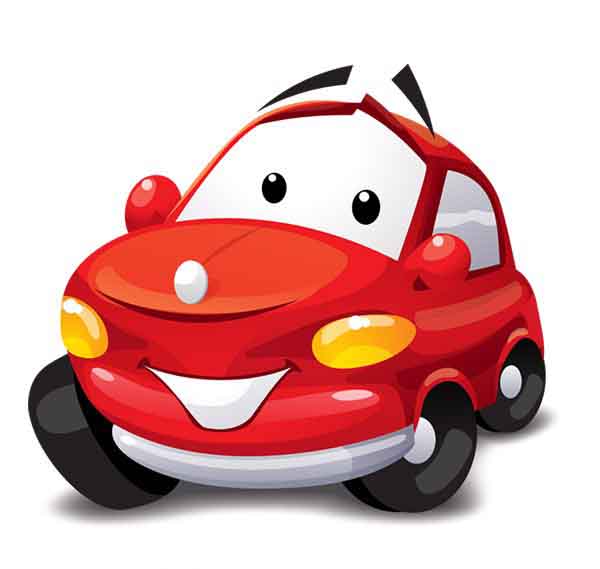 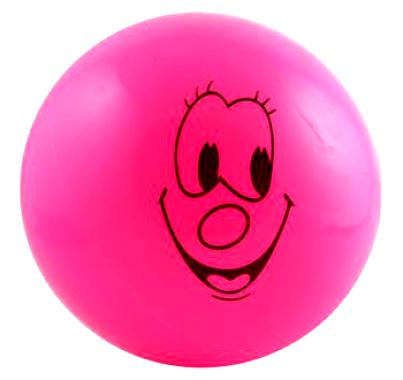 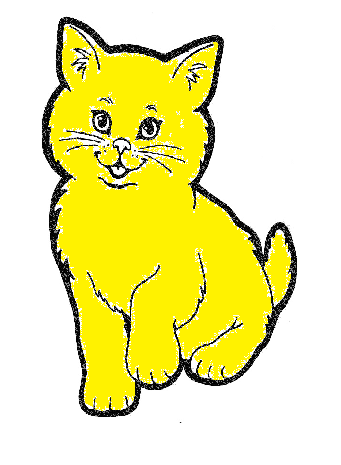 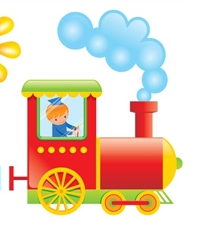 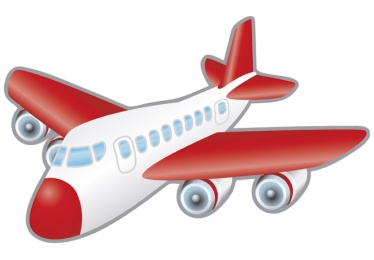 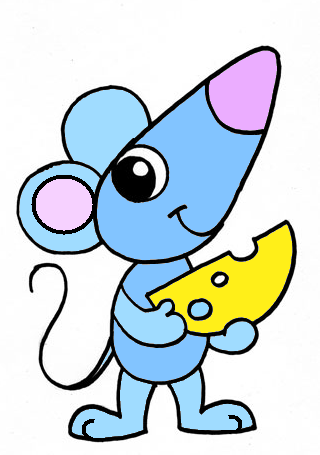 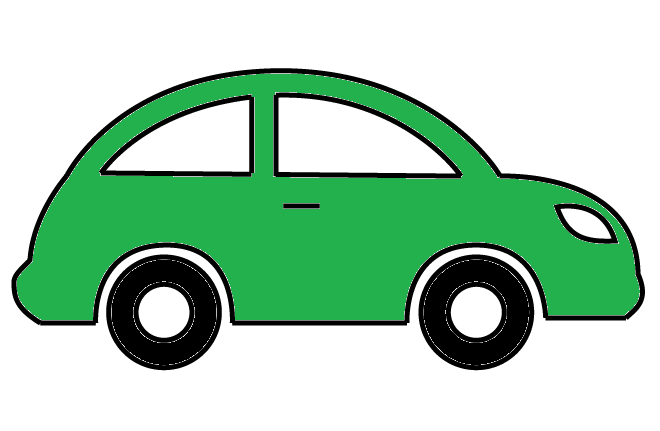 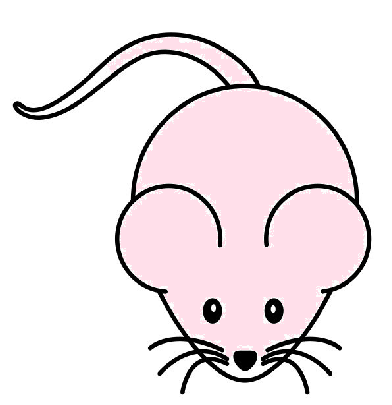 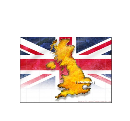 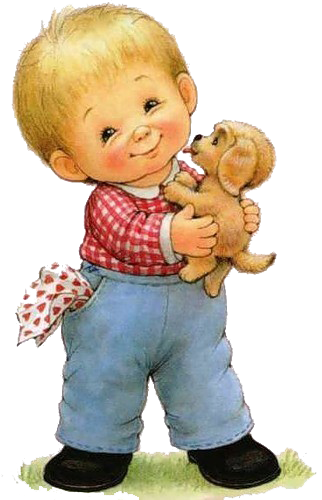 8
Pete
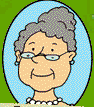 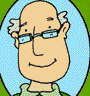 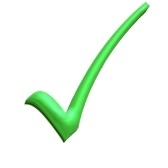 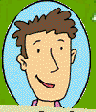 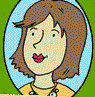 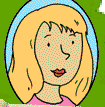 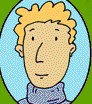 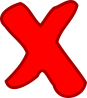 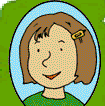 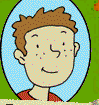 7
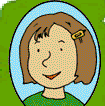 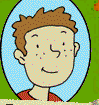 6
Ann
Bob
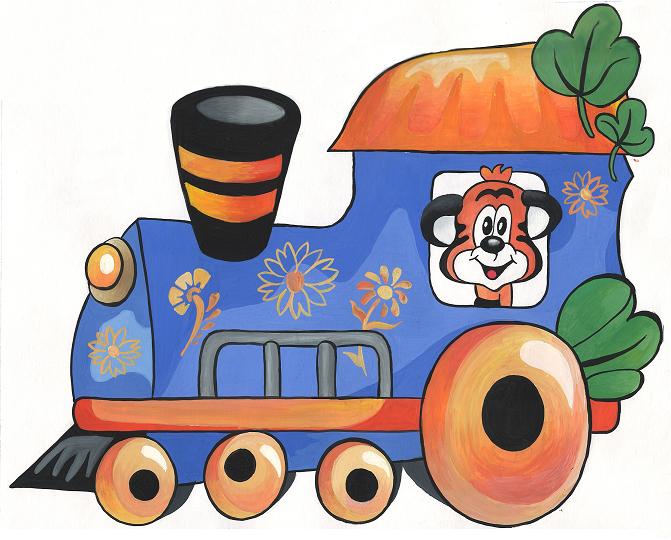 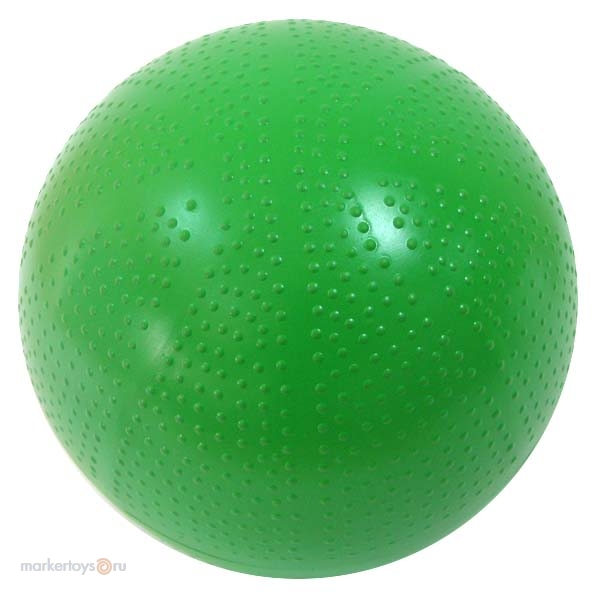 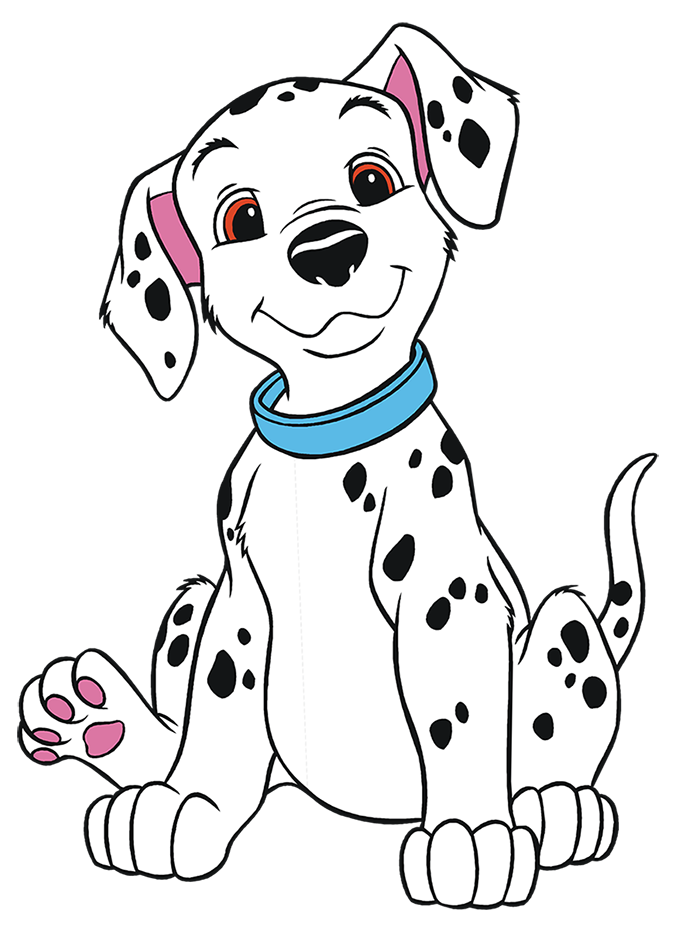 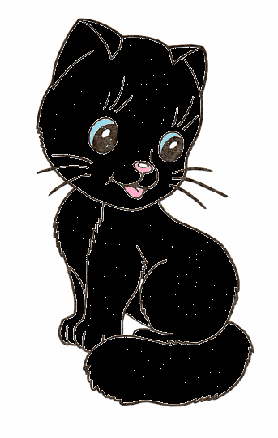 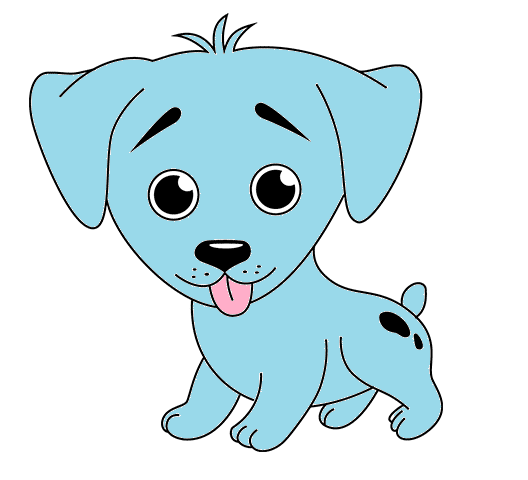 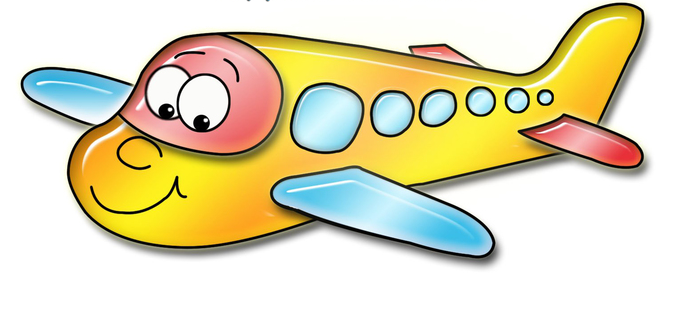 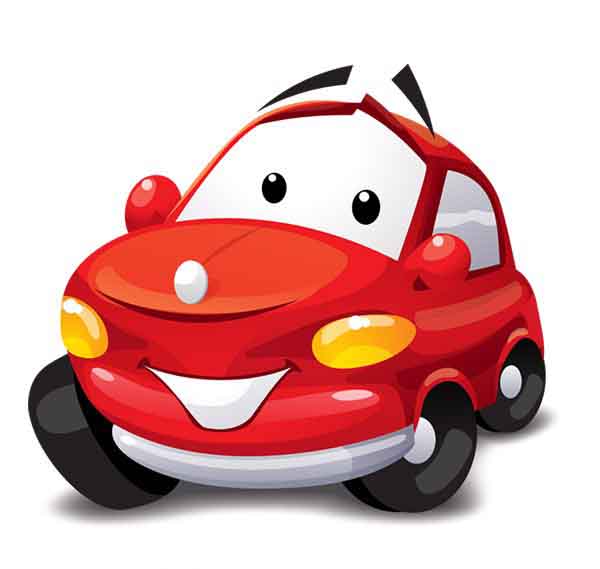 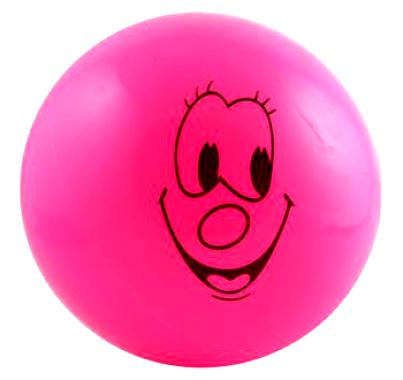 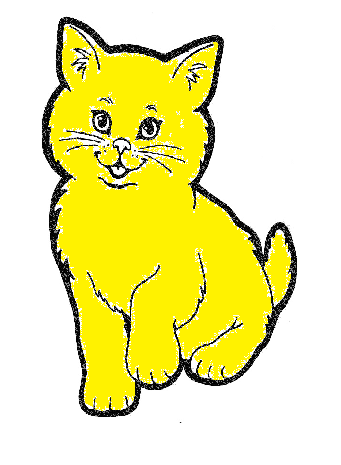 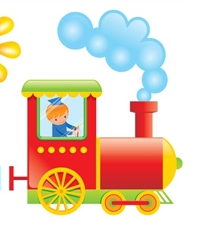 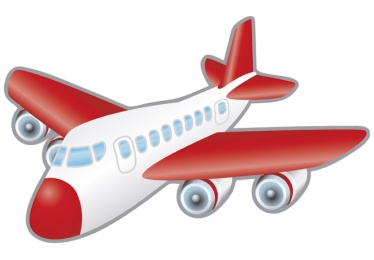 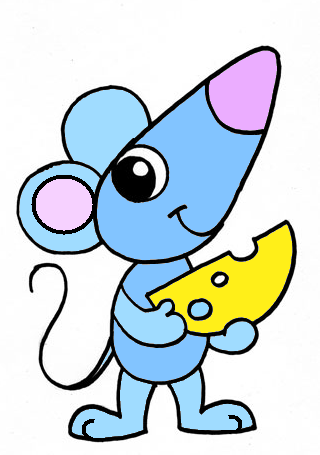 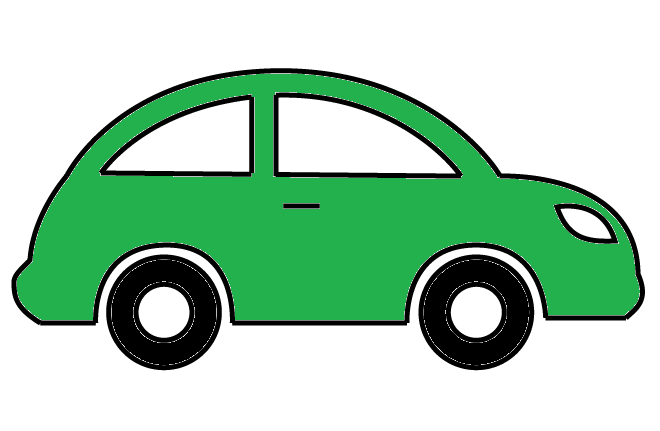 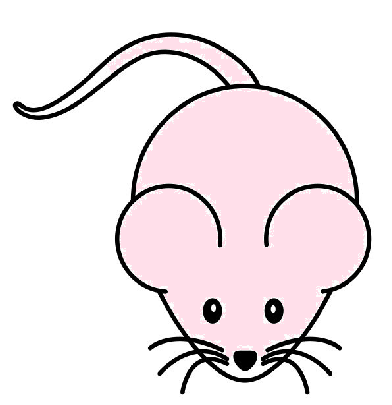